NOVICA
Novice lahko preberemo v časopisih ...
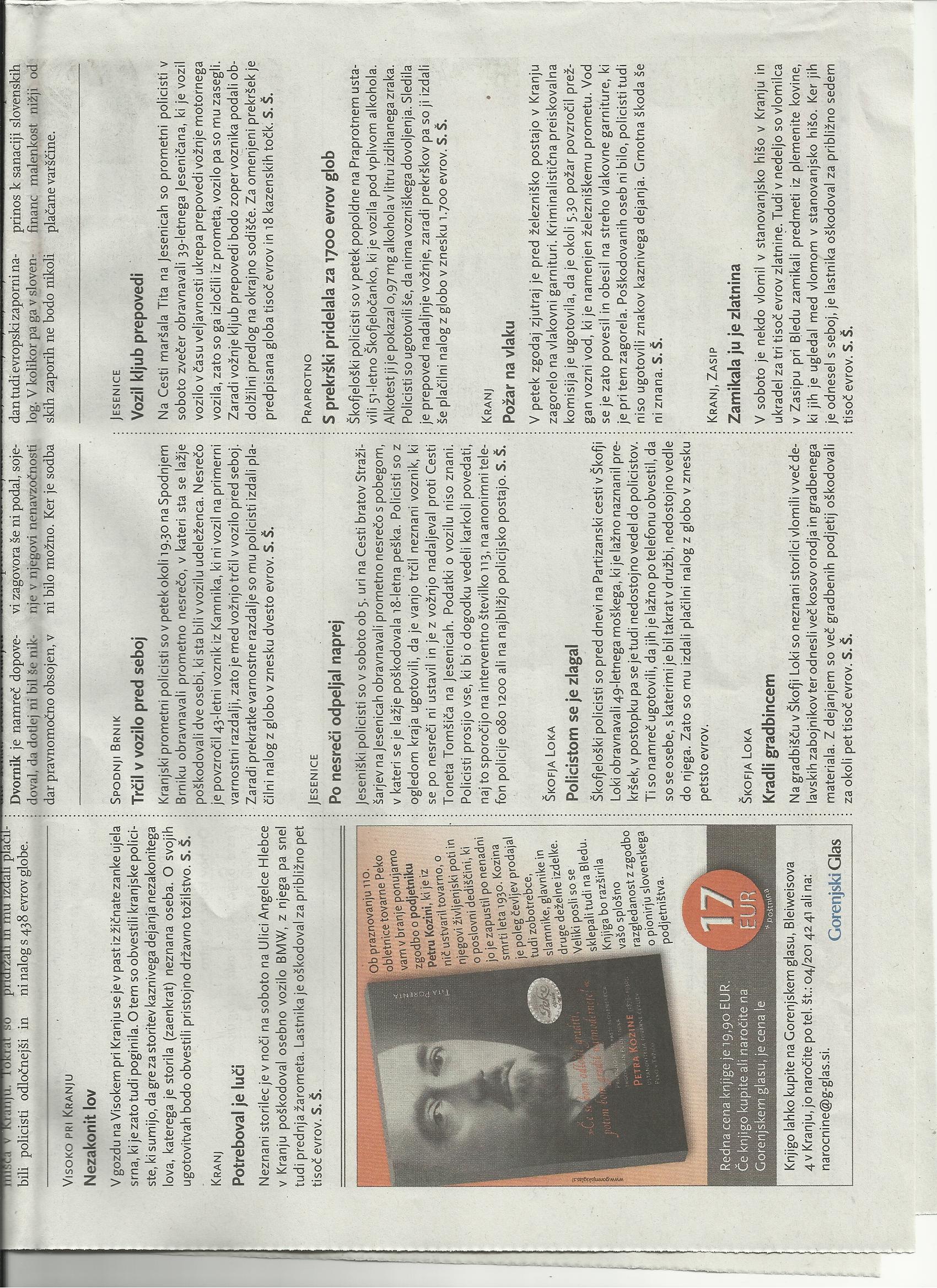 ČRNA KRONIKA
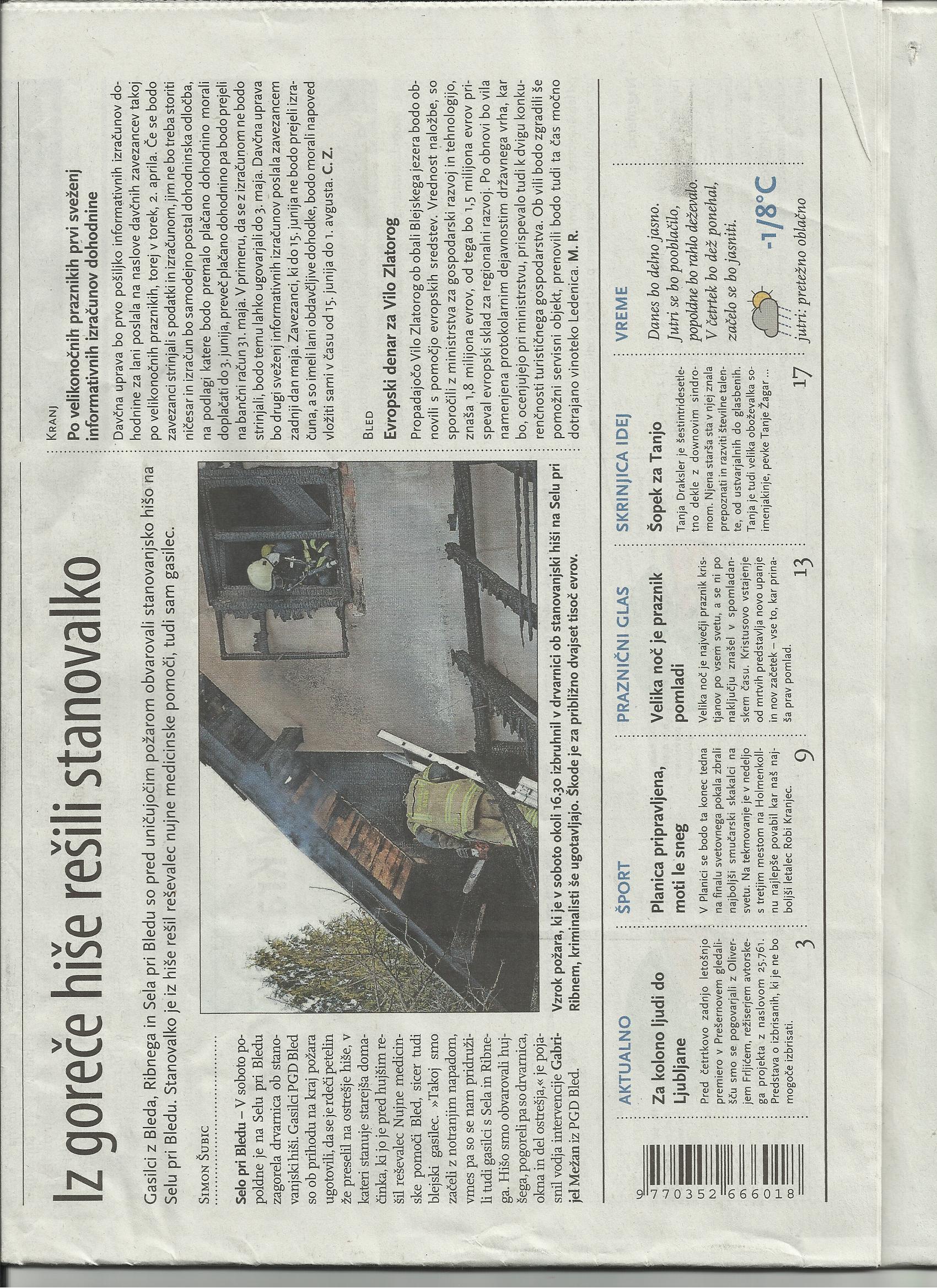 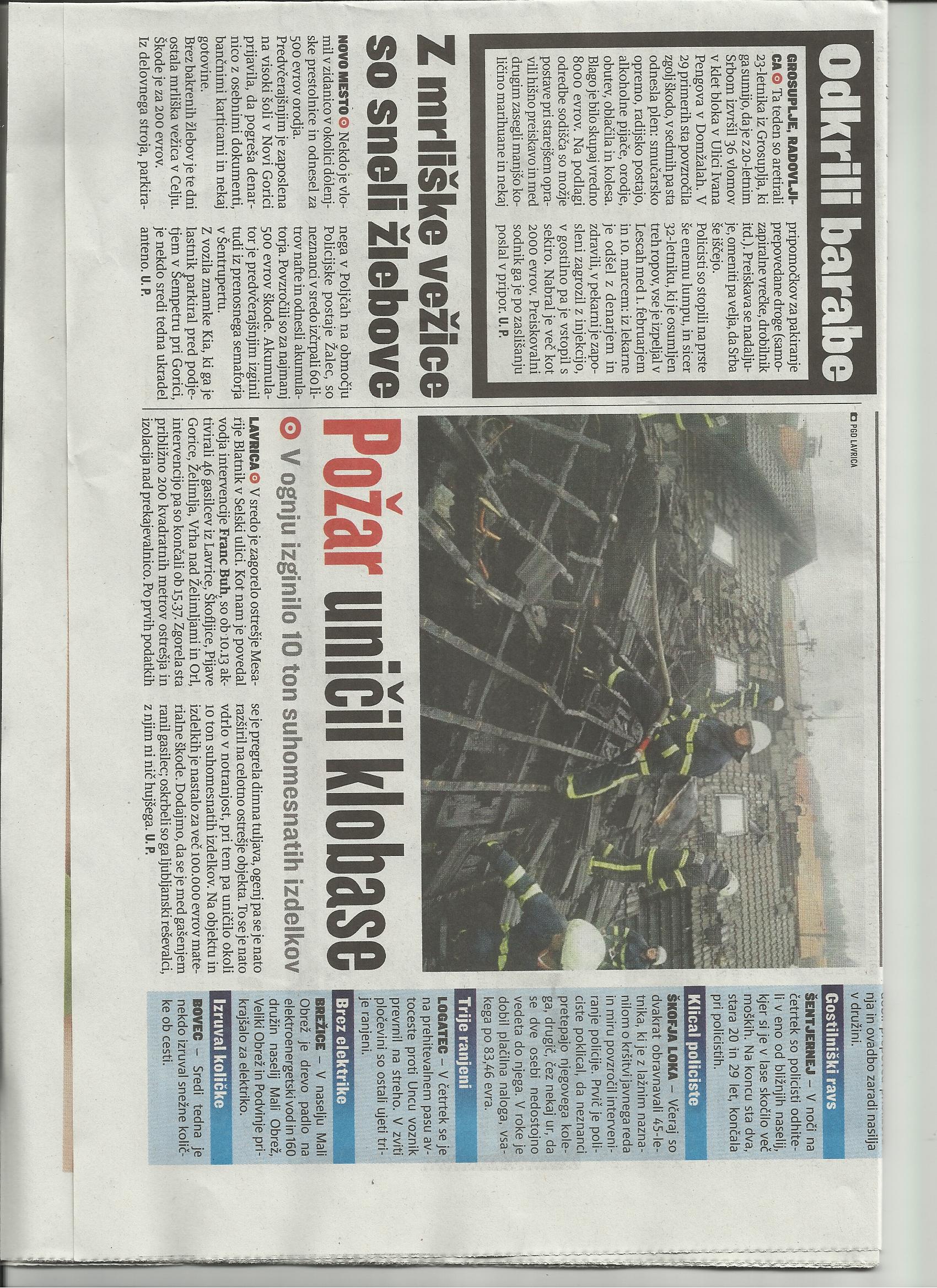 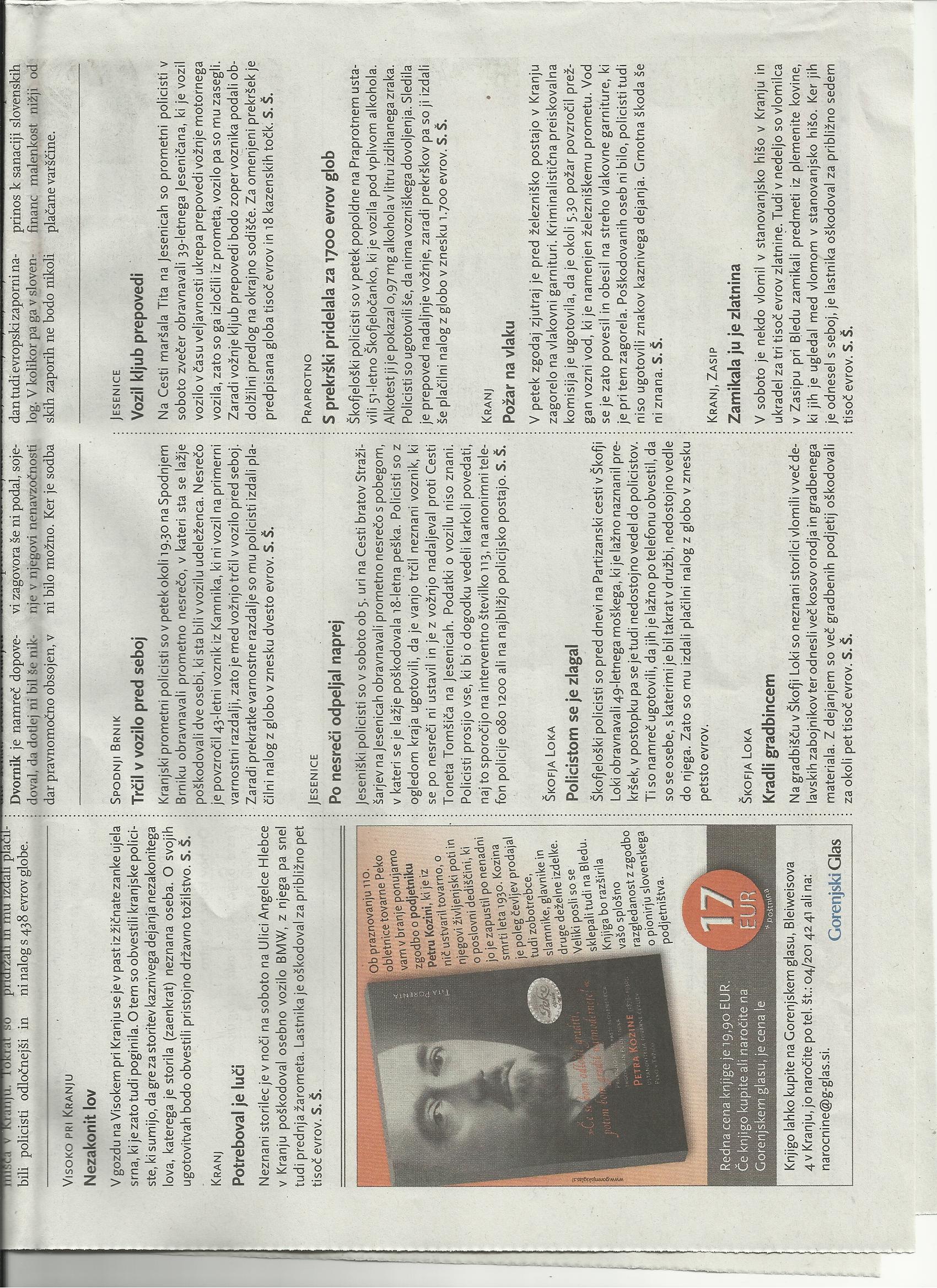 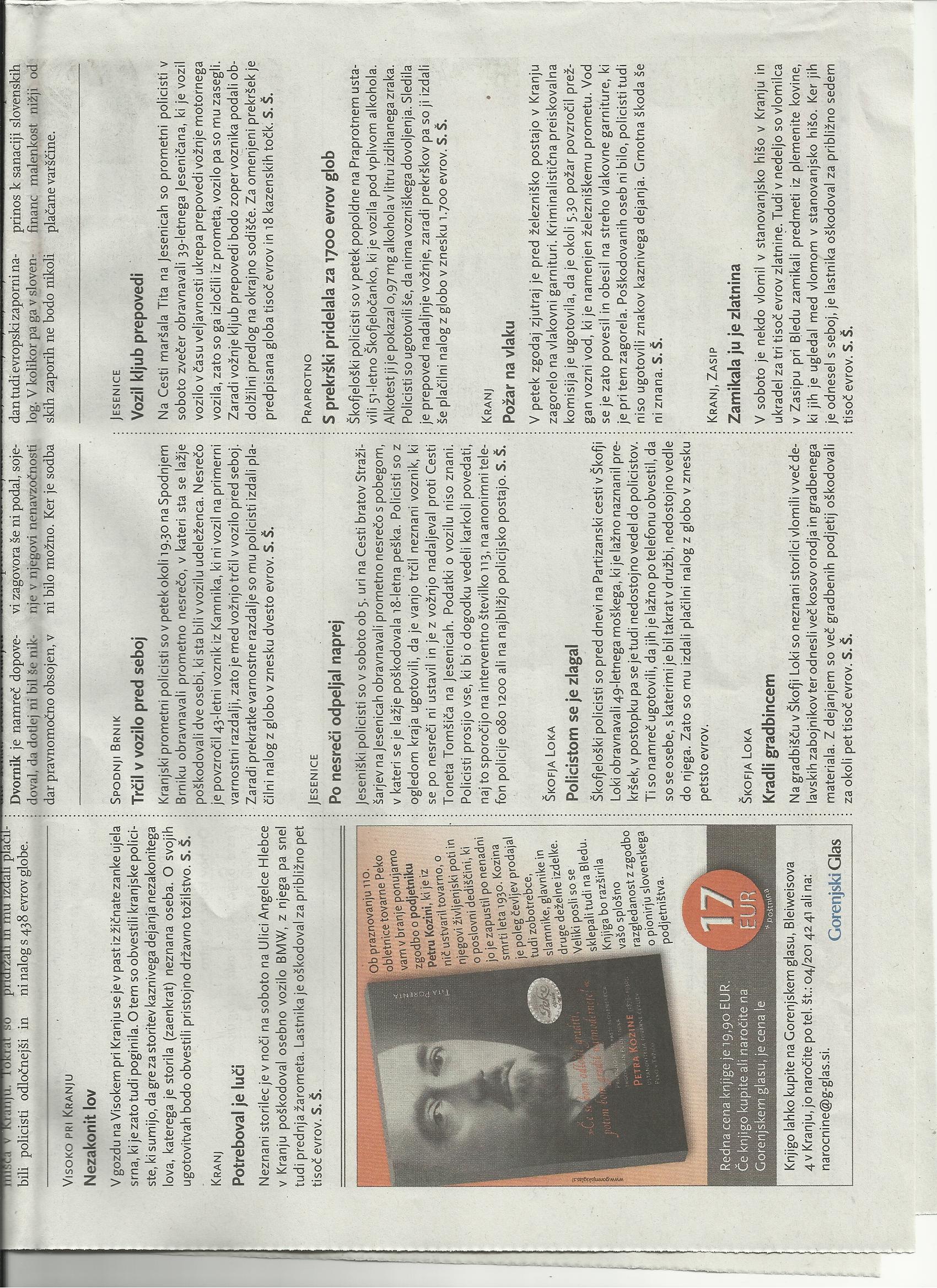 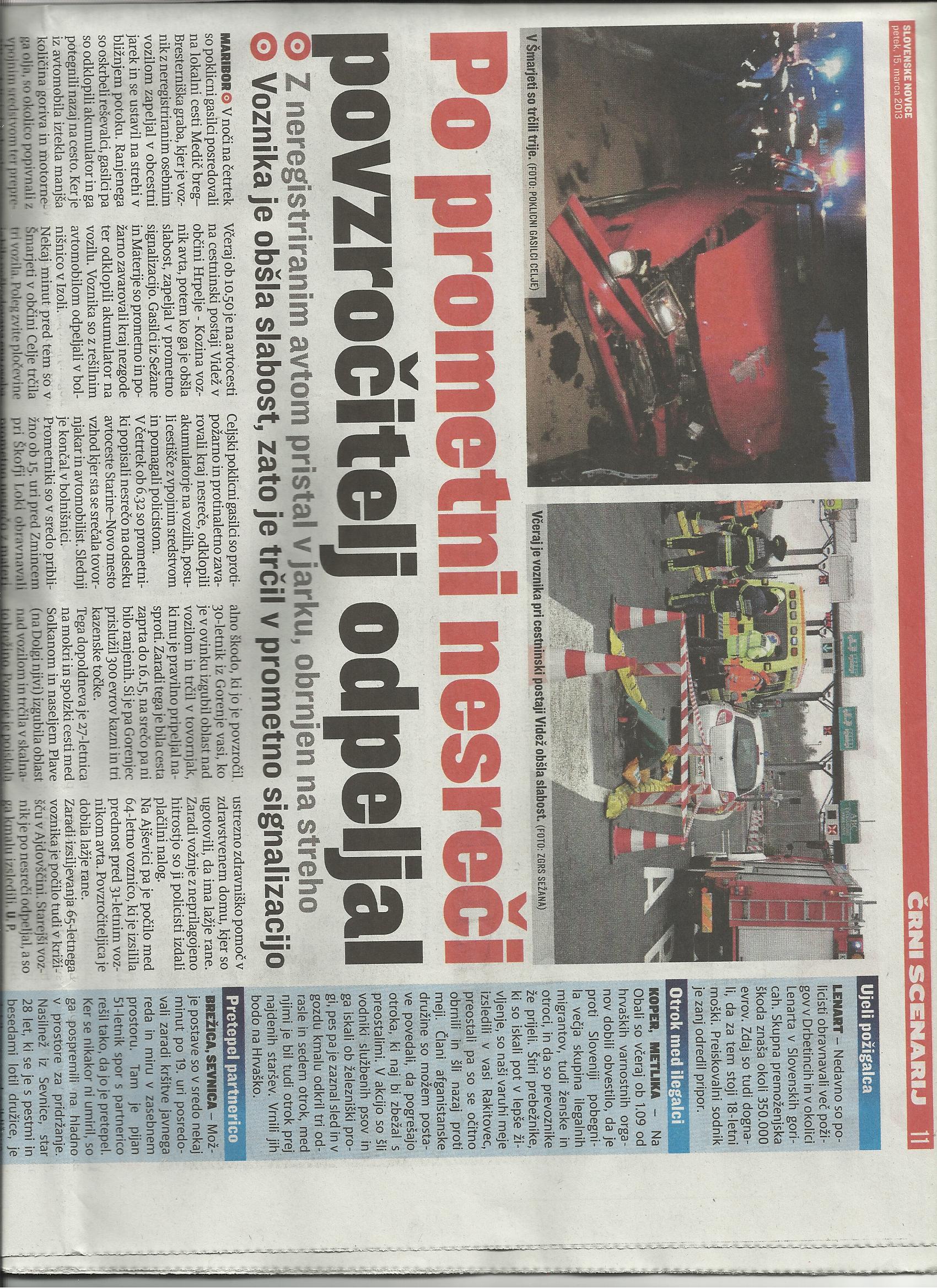 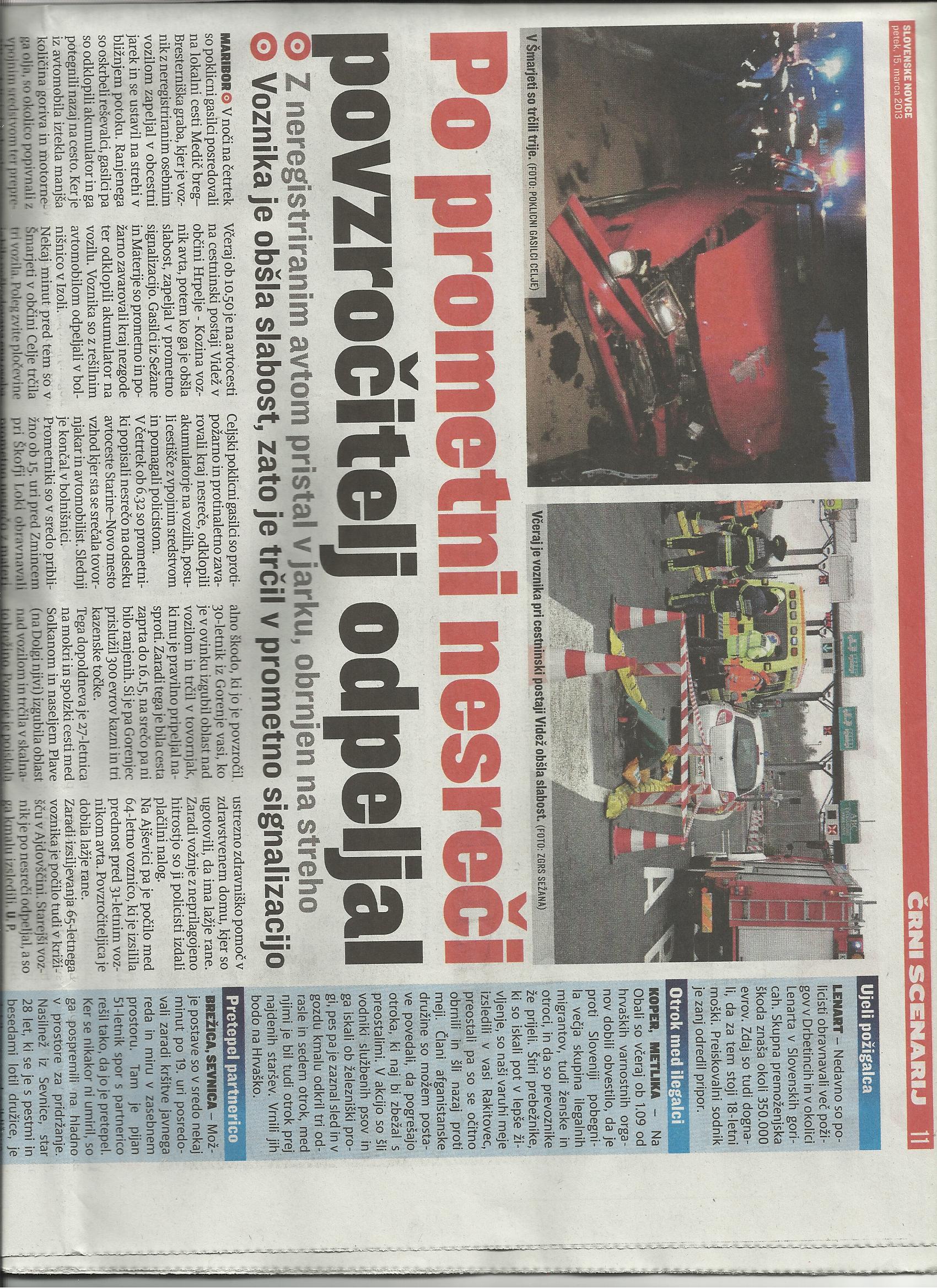 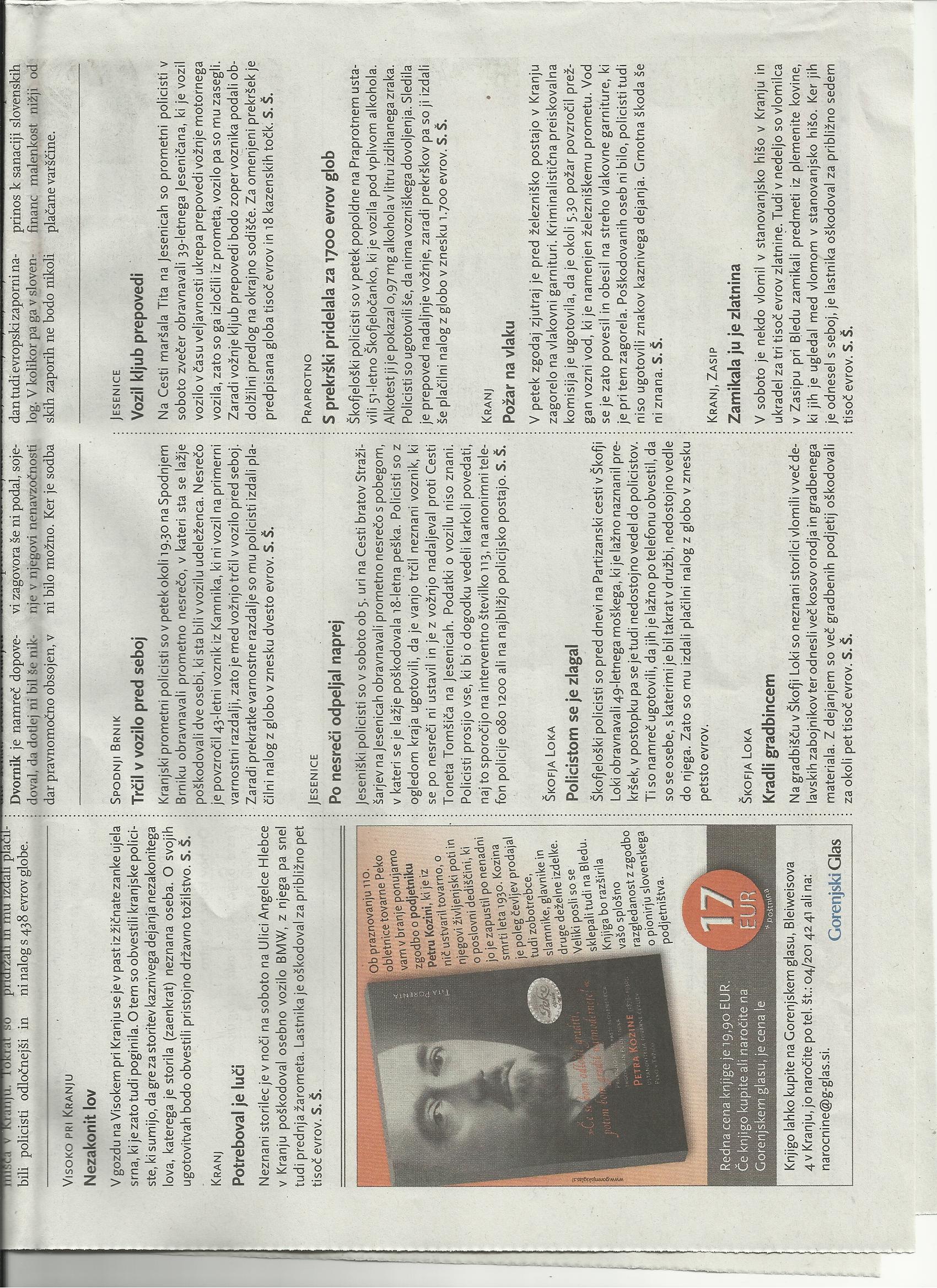 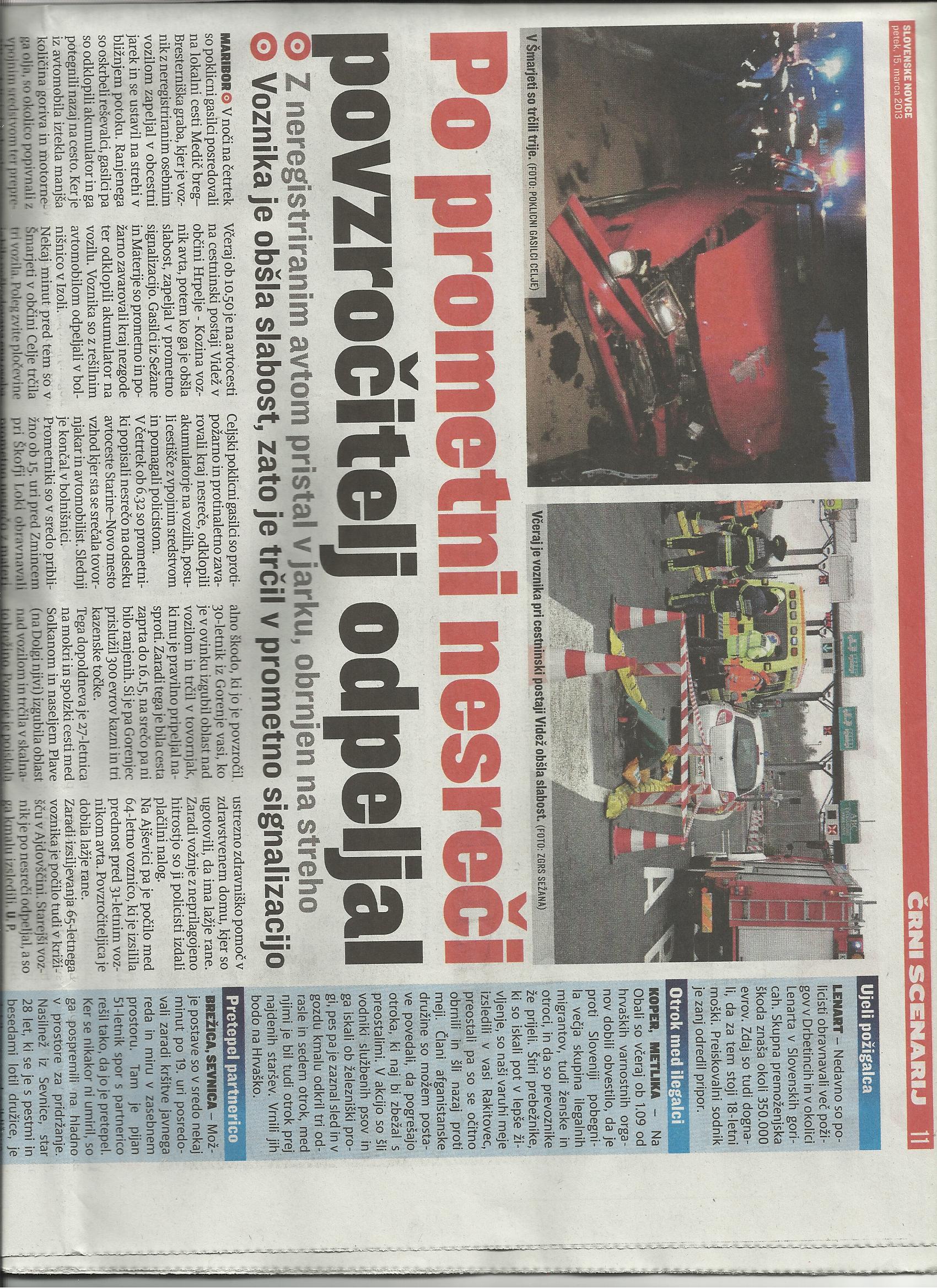 ŠPORT
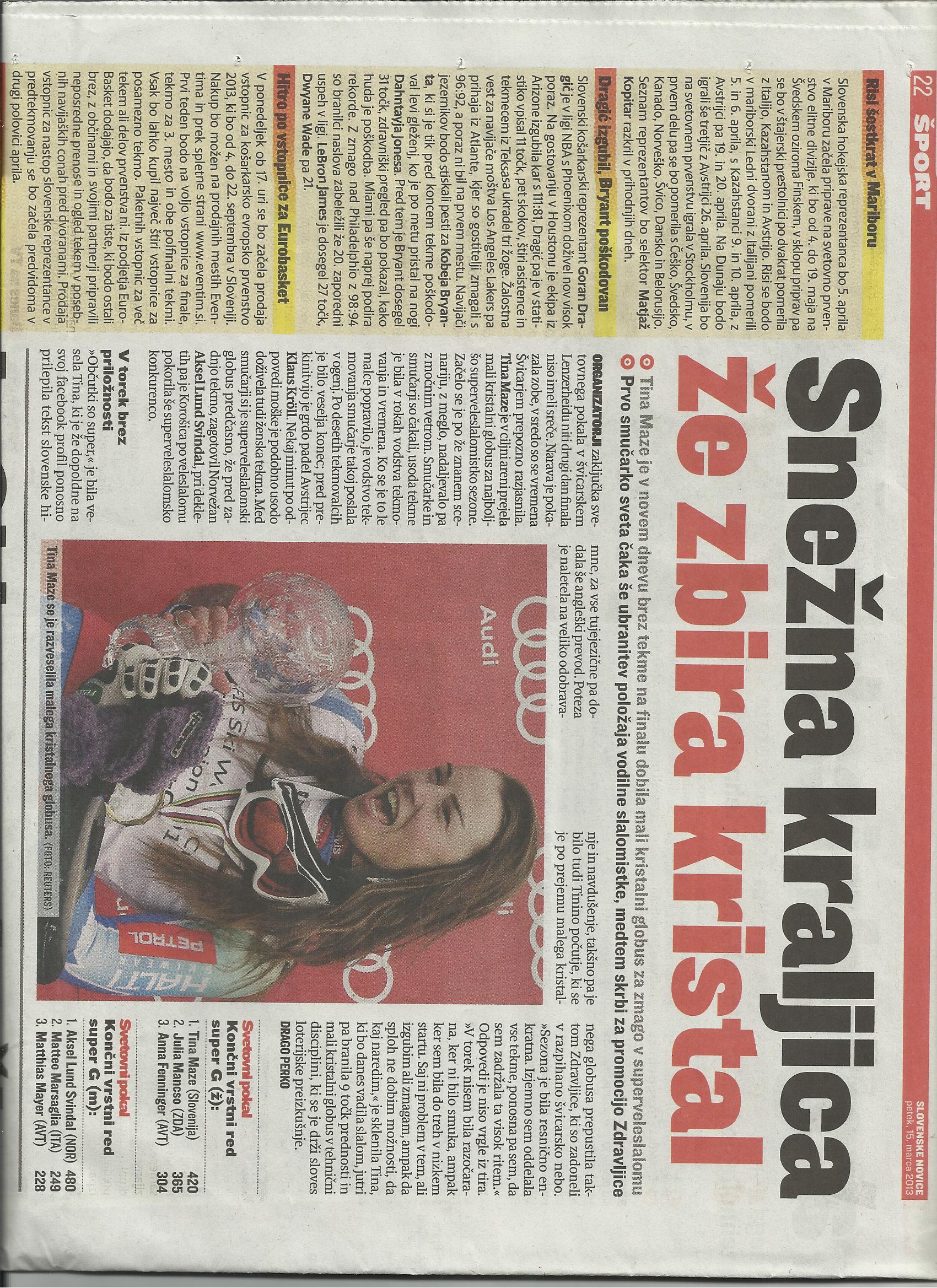 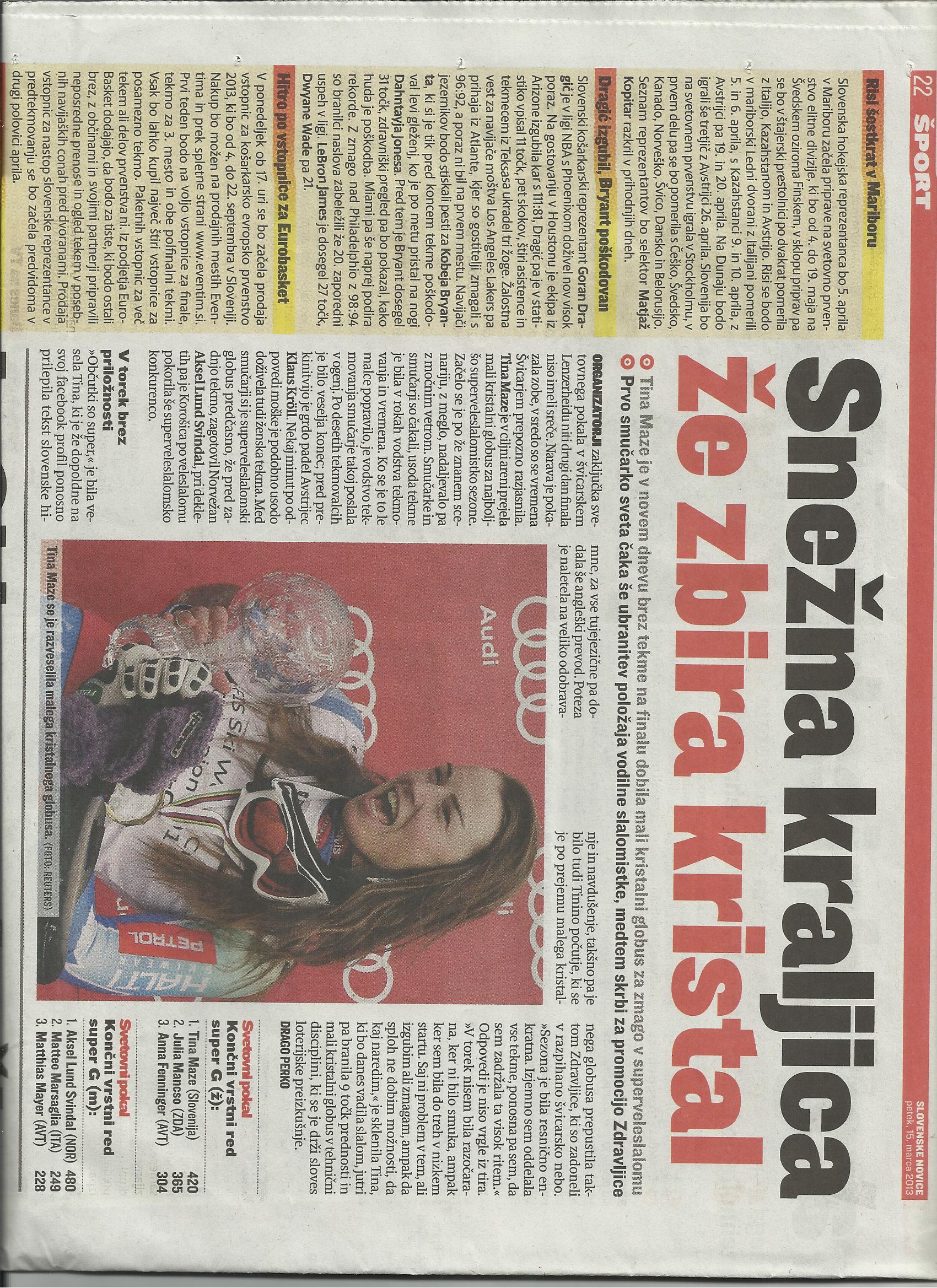 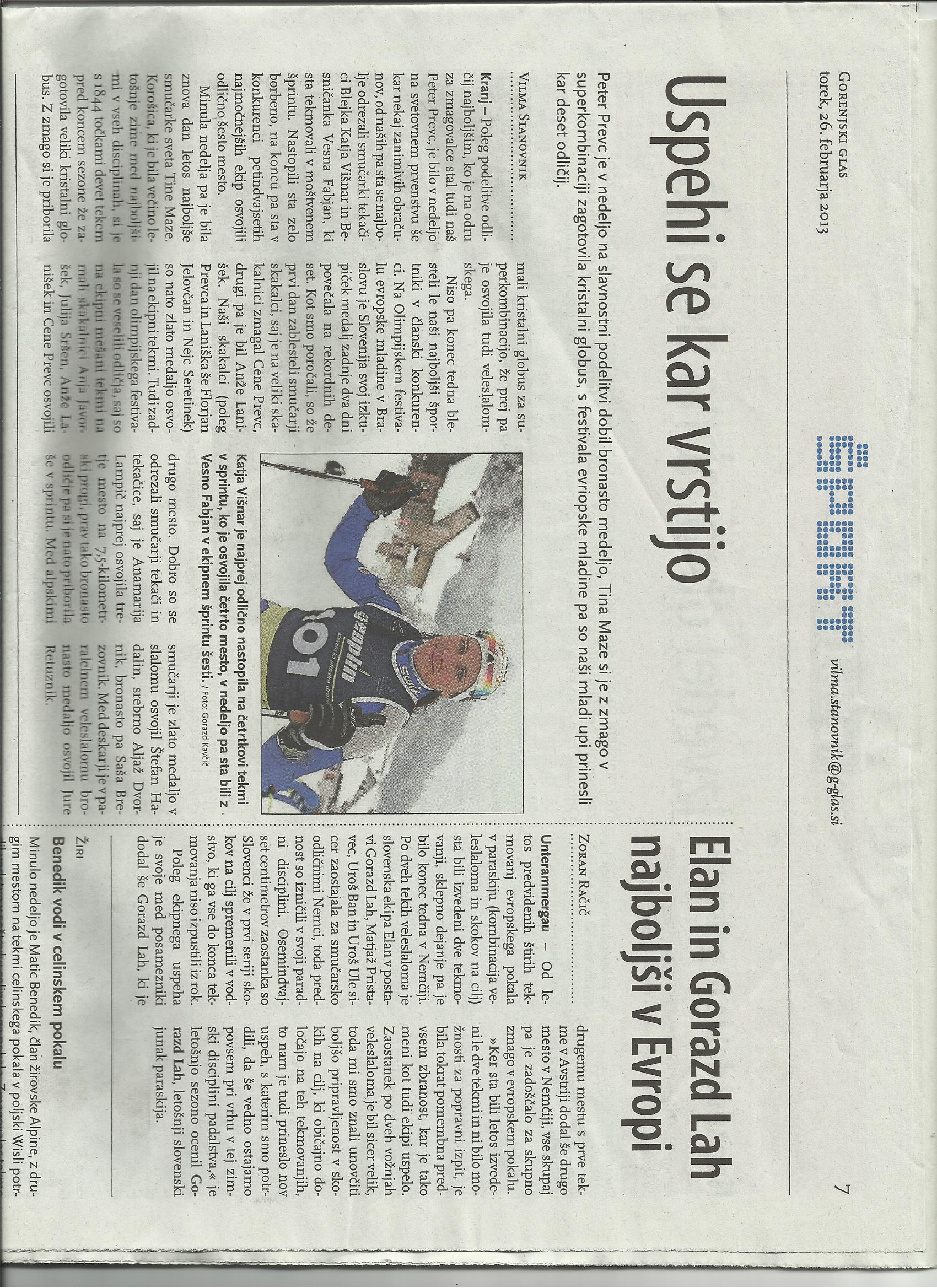 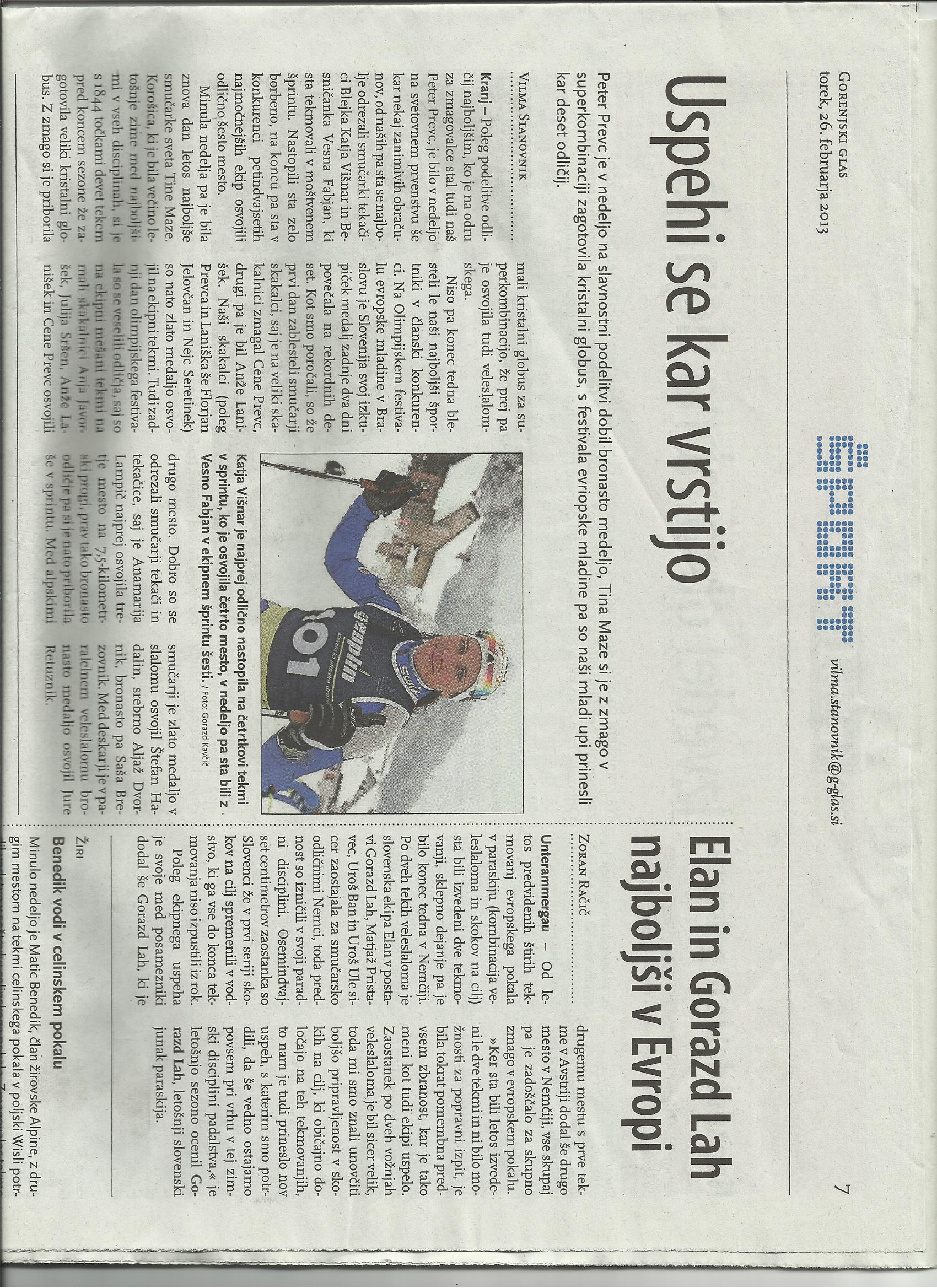 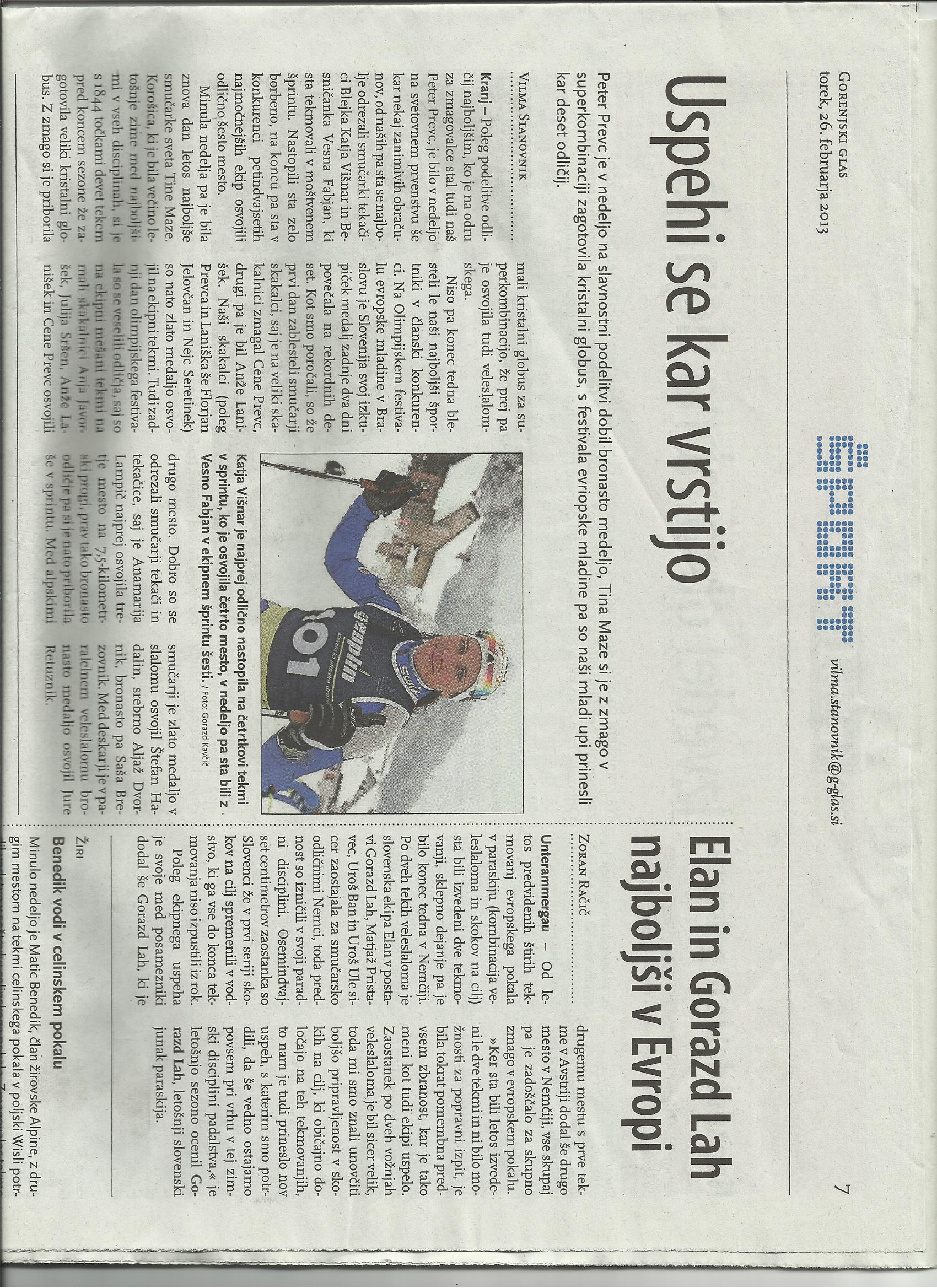 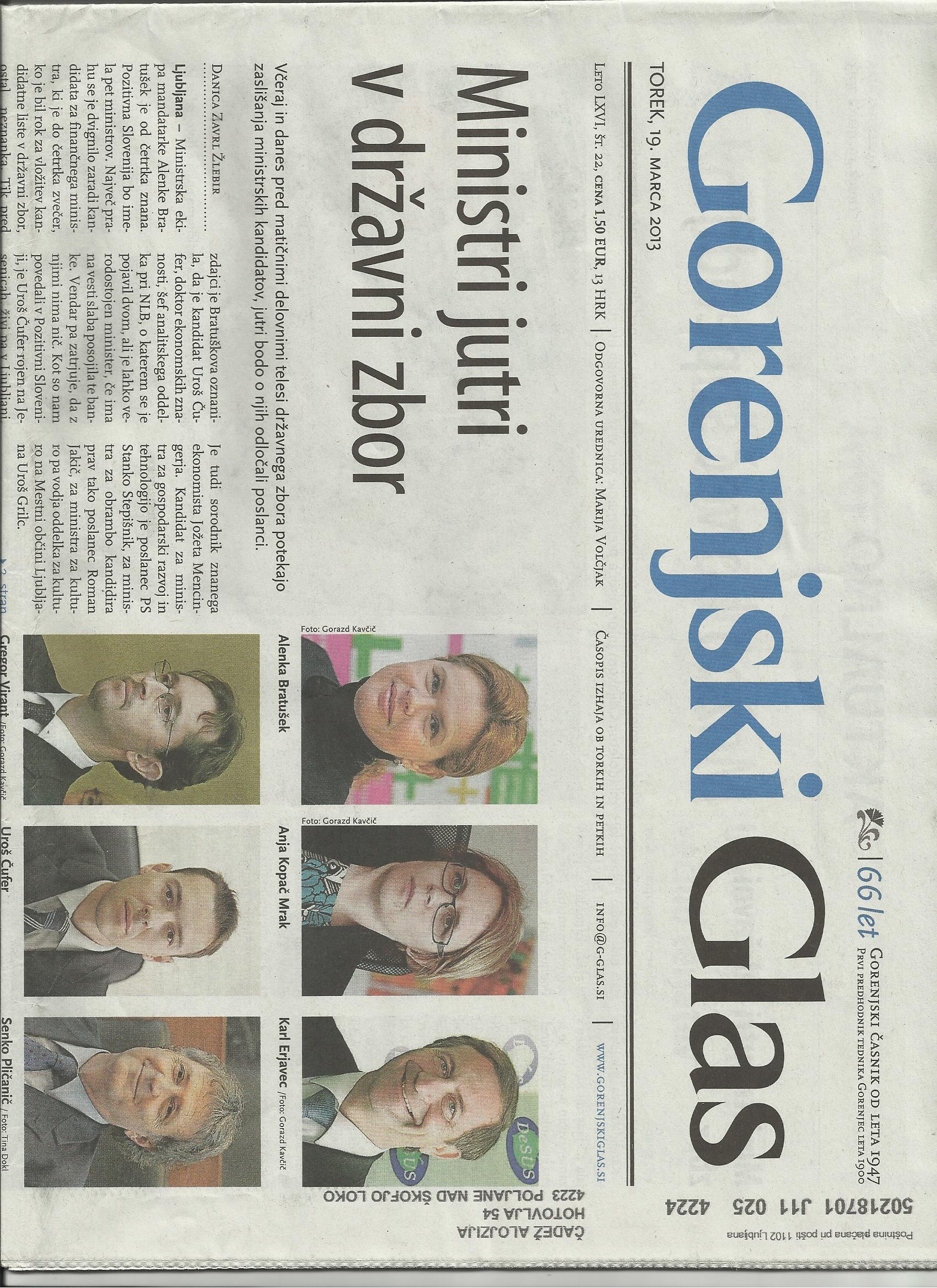 POLITIKA
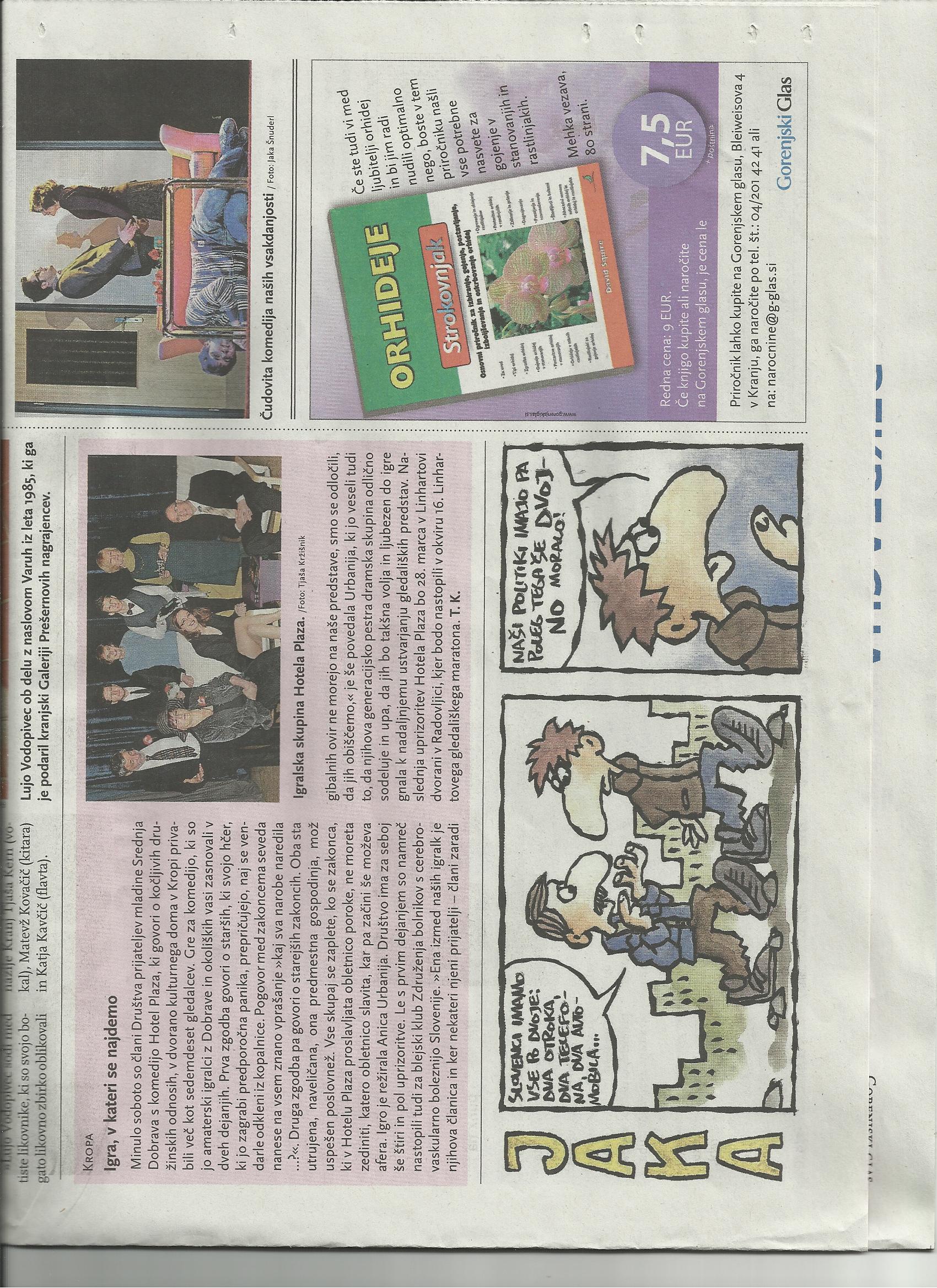 KULTURA
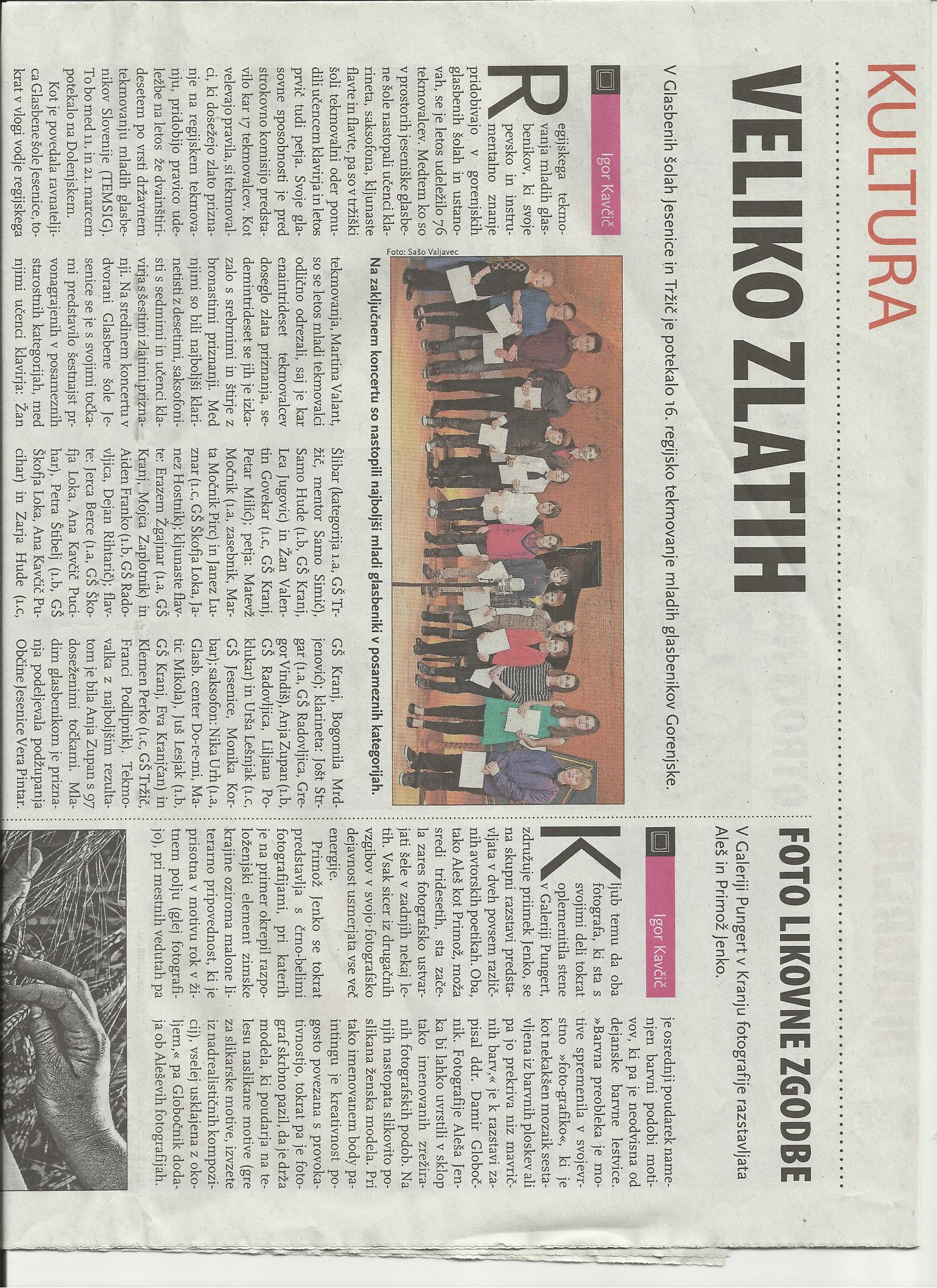 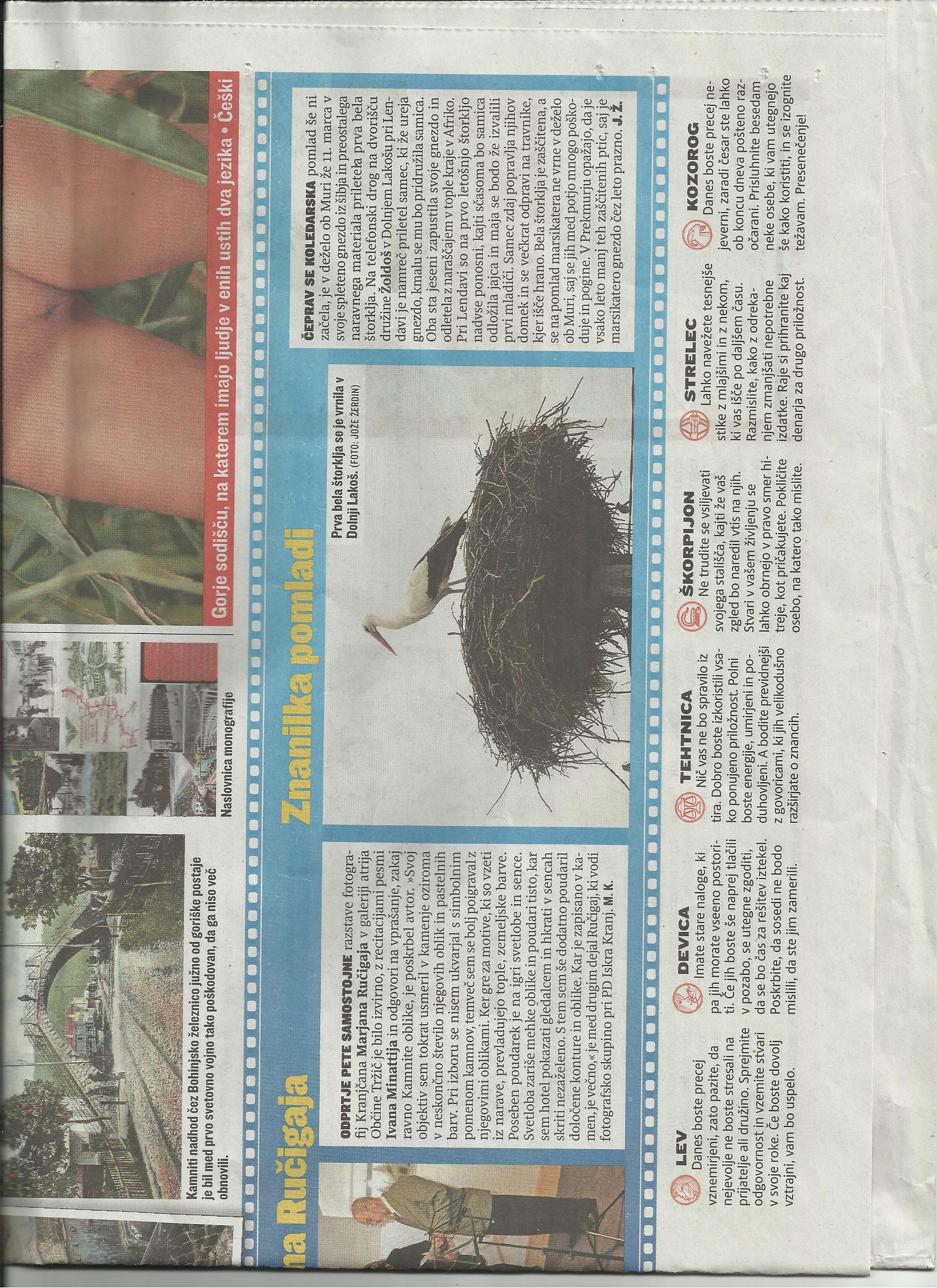 RAZNO
Lahko jih poslušamo po radiu ...
http://www.val202.si/
Poslušamo in gledamo po televiziji in beremo na internetu ...
http://www.rtvslo.si/novice/